Policies that Promote Sugar Reduction
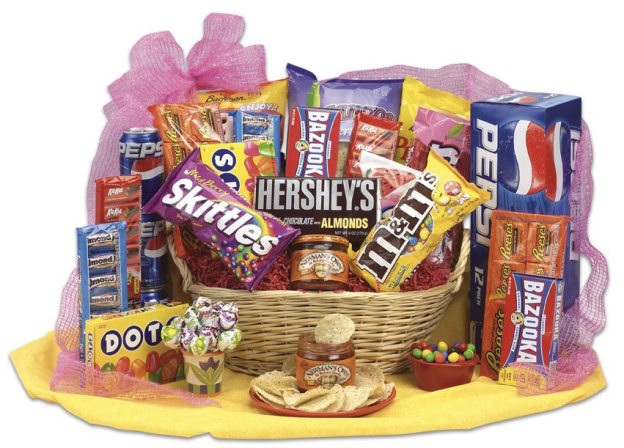 Natural Sugars VS Added Sugars
Natural sugars
Fruits
Apples
Bananas
Mango




Added sugars
soft drinks
candy
fruit drinks
pastries
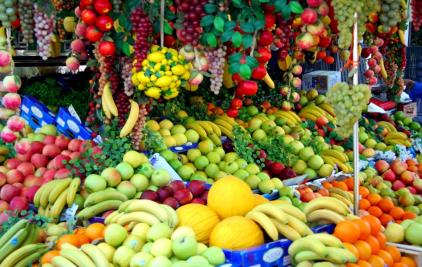 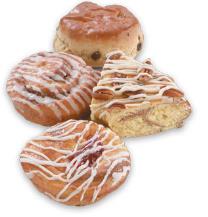 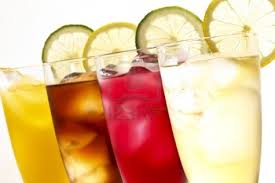 [Speaker Notes: Image courtesy:
http://www.unfailingwaters.com/wp-content/uploads/2013/07/fruit_stand.jpg
http://www.justbizgh.com/wp-content/uploads/2013/11/12563732-soft-drinks.jpg
http://www.michelsbakery.com/images/pastries_photo.jpg]
Added Sugars Links to Obesity & Diabetes
Grocery stores are filled with products containing added sugar
Consumption of added sugars is on the rise

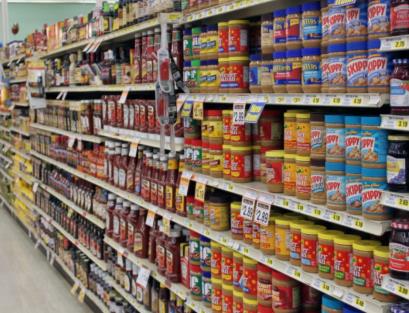 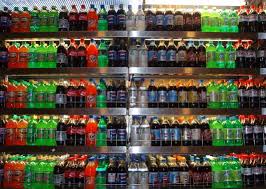 How much sugar do you need?
Women: 6 teaspoons of sugar or 24 grams






Men: 9 teaspoons of sugar or 36 gram
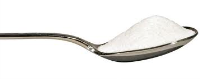 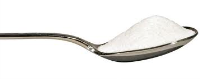 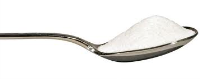 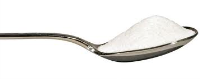 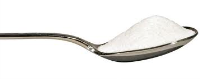 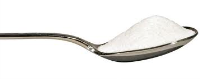 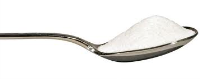 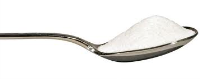 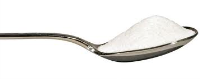 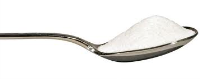 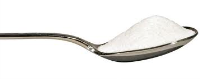 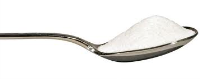 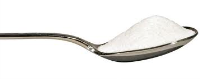 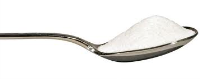 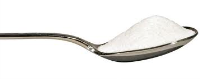 [Speaker Notes: http://www.heart.org/HEARTORG/GettingHealthy/NutritionCenter/HealthyDietGoals/Sugars-and-Carbohydrates_UCM_303296_Article.jsp#

Image courtesy:
http://s.wsj.net/public/resources/images/PJ-AR200_HEARTB_F_20090824160810.jpg]
Examples of Sugar Content in Products
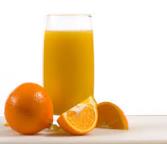 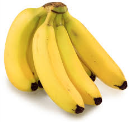 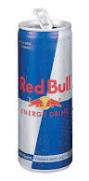 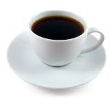 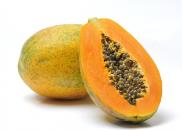 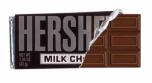 [Speaker Notes: Image courtesy of:
http://authenticselfwellness.files.wordpress.com/2012/01/orange-juice.jpg
http://www.triuk.com/media/product-images/red-bull/urb01.jpg
http://static.comicvine.com/uploads/original/11111/111114474/3293584-banana.jpg
http://www.bubblews.com/assets/images/news/898668677_1381754078.jpg
http://1.bp.blogspot.com/-i-xpy7bMEwc/UTn6tkk-LrI/AAAAAAAASdY/0KRBzev7IDE/s1600/hersheybar.jpg]
Added Sugars Links to Obesity & Diabetes
Studies have linked sugar intake to diabetes, cancer and heart disease
Reducing intake of sugar is recommended to weight management
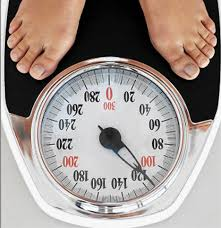 [Speaker Notes: Image courtesy:
http://www.google.com/url?sa=i&rct=j&q=&esrc=s&source=images&cd=&cad=rja&docid=ku3i6yAz57K2hM&tbnid=6qPbWg7LOMgG-M:&ved=0CAUQjRw&url=http%3A%2F%2Fwww.johnstonefitness.com%2F2012%2F01%2F11%2Ffat-loss-101-the-scale-is-not-nearly-as-important-as-you-may-think%2F&ei=fhPCUvWKMNLxoASwnIDoCA&bvm=bv.58187178,d.cGU&psig=AFQjCNES8vBZNb_ldfEz0L_CYLpABBR8-Q&ust=1388537027356954]
Health Impacts in the Pacific
Obesity rates in the Pacific are among the highest in the world:
[Speaker Notes: American Heart Association (2013).  Reduce Blood Sugar. Retrieved from: http://mylifecheck.heart.org/Multitab.aspx?NavID=13&CultureCode=en-US

World Health Organization STEPS 2008]
Added Sugars Links to Obesity & Diabetes
Dietary Guidelines for Americans 2005:
the healthiest way to reduce caloric intake is to decrease consumption of added sugars, fats, and alcohol
Reduction of high caloric diet few or no essential nutrients
Health Impacts in the Pacific
There are 25-47% of young children who are overweight or obese in American Samoa, CNMI, Guam and Hawaii

Diabetes prevalence among adults in the Pacific region is among the highest in the world:
 47% in American Samoa compared with 13% in mainland USA

Women who are diagnosed with diabetes while pregnant have gestational diabetes
They have a 35% to 60% chance of developing diabetes in the next 10-20 years.
[Speaker Notes: Children’s Healthy Living Program for Remote Underserved Minority Populations in the Pacific Region

World Health Organization (2010). Pacific Islanders pay heavy price for abandoning traditional diet. Bulletin of the WHO, 88(7):481-560.

Mathers CD, Loncar D. Projections of global mortality and burden of disease from 2002 to 2030. PLoS Med, 2006, 3(11):e442]
Why Policies in Reducing Sugar Intake?
Impact of obesity includes the value of income lost from decreased productivity and absenteeism.
The U.S. spends an estimated $190b on obesity-related conditions annually.
About 80% of heart diseases, stroke
and type-2 diabetes and 40% of cancer 
can be prevented through inexpensive
and cost-effective interventions.
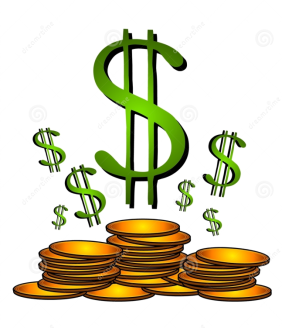 [Speaker Notes: Youfa Wang et al. (2008). Will All Americans Become Overweight or Obese? Estimating the Progression and Cost of the US Obesity Epidemic, 16 OBESITY 2324

Cawley, J and Meyerhoefer, C. The medical care costs of obesity: An instrumental variables approach. Journal of Health Economics, 2012; 31 (1): 219

World Health Organization (2002). Diet, nutrition, and the prevention of chronic diseases: WHO Technical Report Series 916. Geneva: World Health Organization..

Image courtesy of:
http://thumbs.dreamstime.com/z/gold-coins-dollar-sign-clipart-2638170.jpg

World Cancer Research Fund and American Institute for Cancer Research (1997). Food, nutrition and the prevention of cancer: a global perspective. 
Washington, DC: American Institute for Cancer Research: 530–34.]
Examples of policies
ChangeLab Solutions’ Model Sugar-Sweetened Beverages Tax Legislation
The USAPI jurisdictions can help reduce the amount of sugar-sweetened beverages consumed by imposing an excise tax on sugar-sweetened beverages.  These funds can raise money that can be dedicated to non-communicable disease prevention and treatment programs.  There are examples of policies (including tax per ounce of beverage and tax per teaspoon of added caloric sweetener) starting from page 9.
Examples of policies
School Policy Framework: Implementation of the WHO global strategy on diet, physical activity and health is to guide policymakers at the ministries of education and health in the development and implementation of policies that promote healthy eating in the schools.  Policy options that can be considered are:
Nutritional standards for school food
School food programs
Vending machines and school snack bars
Food availability near schools
Examples of policies
Centers of Disease Control and Prevention recommends these strategies:
Ensure ready access to potable drinking water
Limit access to sugar-sweetened beverages (SSB)
Promote access to and consumption of more healthful alternatives to SSBs
Limit marketing of SSBs and minimize marketing’s impact on children 
Decrease the relative cost of more healthful beverage alternatives through differential pricing of SSBs
Include screening and counseling about SSB consumption as part of routine medical care 
Expand the knowledge and skills of medical care providers to conduct nutrition screening and counseling regarding SSB consumption
Examples of policies
All beverages served and sold in Burlingame facilities, including vending machines and city-sponsored meetings, much comply with this beverage standard.  
Water with no added sweeteners
Unflavored non-fat or 1% cow’s milk with no added sweeteners 
Unflavored non-dairy milk alternatives with no added sweeteners
No more than 2.5 grams of fat per 8 fluid ounces 
Fruit or vegetable-based juice drinks that have a maximum of 160 calories and 230 mg of sodium per container and no added sweeteners
100% fruit or vegetable juices with a maximum of 160 calories, 230 mg of sodium per container and no added sweeteners
Coffee and tea with no added sweeteners 
Diet beverages with non-caloric sweeteners
Example of policies
New York City created a comprehensive food procurement that outlines standards for any food purchased or served on government property, including schools and correctional facilities.  For example:
Restriction on transfat foods
No food prepared by deep frying
Must have 480 mg or less of sodium
Require 100% fruit juice
Milk be 1% or non-fat and ≤ 100 calories per 8oz
Who Can You Contact?
Adrian Bauman
Boden Institute of Obesity, Nutrition and Exercise and Prevention Research Collaboration
University of Sydney
Sydney, Australia 
Email:  adrian.bauman@sydney.edu.au